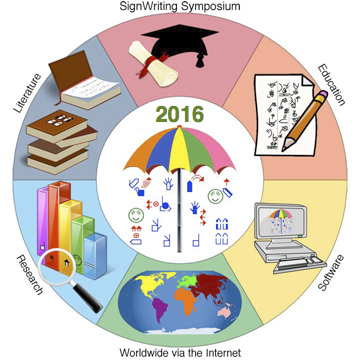 SignPuddle 3:
Front and Back
Presented at the SignWriting Symposium on July 21st, 2016
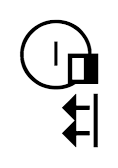 by Stephen E Slevinski Jr
in association with the Center for Sutton Movement Writing
http://www.signwriting.org/symposium/presentation0062.html
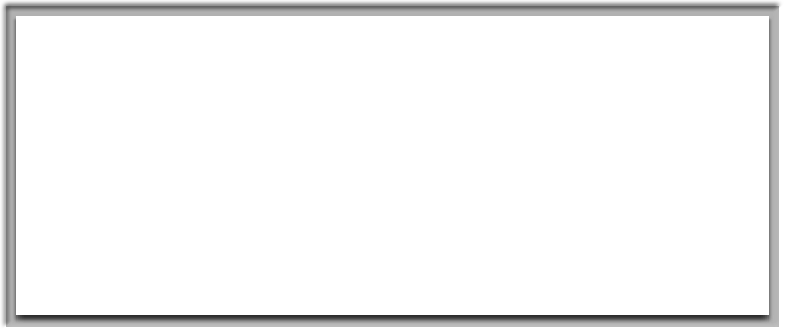 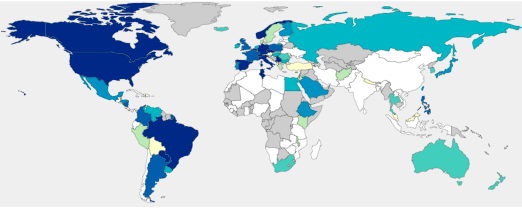 Connecting the world of SignWriters
Built on the SignWriting Stack
Formal SignWriting (FSW)
International SignWriting Alphabet 2010 (ISWA 2010)
Regular Expressions (Regex)
JavaScript (JS)
Cascading Style Sheets (CSS)
Scalar Vector Graphics (SVG)
TrueType Fonts (TTF)
Explorer
FireFox
Chrome
Safari
Opera
Linux
Android
OS X
iOS
Windows
SignPuddle Online Data
Dozens of sign languages with millions of signs.
SignPuddle Online is currently running SignPuddle 2.  Every night, the SignPuddle Online data is imported into SignPuddle 3.  SignPuddles 3 is actively being developed.  The SignPuddle 3 data is primarily read-only.
The SignPuddle Online Data is also available in SignMaker.
http://signbank.org/signmaker.html
SignPuddle 3
The next iteration of SignPuddle Online uses two separate pieces of software: the front end for the users and the back end for the developers.
SignPuddle 3: Front
Formal SignWriting
HTML
SVG
CSS
TrueType Fonts
JavaScript
SignPuddle 3 
Front End Preview
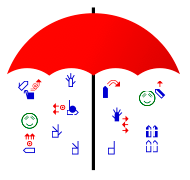 http://signbank.org/signpuddle3
http://signpuddle.org
Flag Listing
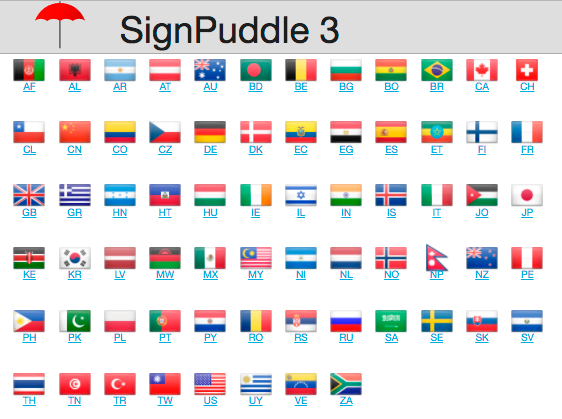 http://signbank.org/signpuddle3/#/flags
Languages by Country Code
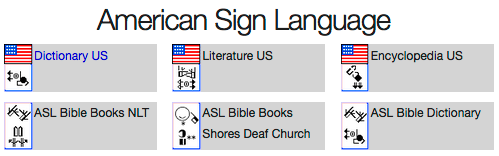 http://signbank.org/signpuddle3/#/flags/US
Dictionary by Language Code
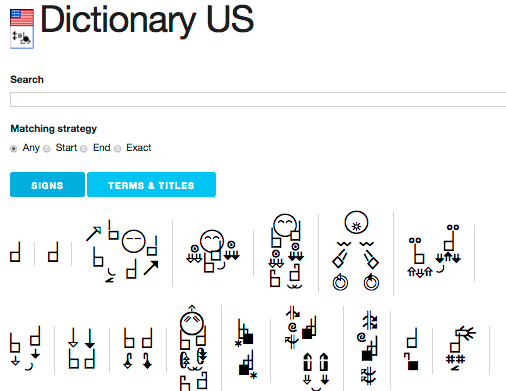 http://signbank.org/signpuddle3/#/puddle/ase
Puddle Entry Information
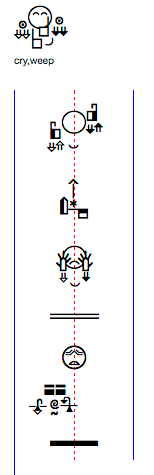 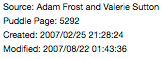 http://signbank.org/signpuddle3/#/puddle/ase/5292
SignPuddle 3: Back
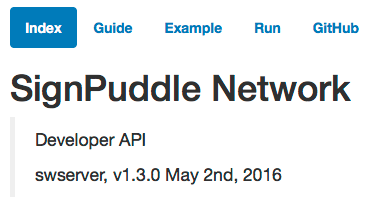 HTTP Resources
HTTP Methods
HTTP Responses
JSON Data
Formal SignWriting
SVG with fonts
SVG without fonts
http://signpuddle.net
https://github.com/Slevinski/swserver/
SignWriting Server
Access HTTP Resources
Tools for display and searching
Shared repository of user data with security
Communicate using HTTP methods
Interact with HTTP Resources through a URL
Use methods of GET, PUT, POST, and Delete
Receive HTTP Responses
Returns data in FSW, SVG, and JSON
User security, paging, and rate limiting may apply
API Blueprint
API Development Standard
https://apiblueprint.org/
Markdown text file
http://signpuddle.net/Guide.md
HTML Developer Guide
Automatic generation with “hiro”
http://signpuddle.net/Guide.html
SignWriting Server Examples
Example API Calls as JSON
http://signpuddle.net/Example.json
Documented API Responses
http://signpuddle.net/Example.md
http://signpuddle.net/Example.html
Run Examples Live
http://signpuddle.net/Run.html
Server Section
API Calls for Files
Call Guide
signpuddle.net/Guide.html#server
Documented Responses
signpuddle.net/Example.html#server
Run Examples Live
signpuddle.net/Run.html#server
SVG Section
API Calls for Images
Call Guide
signpuddle.net/Guide.html#svg
Documented Responses
signpuddle.net/Example.html#svg
Run Examples Live
signpuddle.net/Run.html#svg
Regex Section
API Calls for Regular Expressions
Call Guide
signpuddle.net/Guide.html#regex
Documented Responses
signpuddle.net/Example.html#regex
Run Examples Live
signpuddle.net/Run.html#regex
World Section
API Calls for Countries and Languages
Call Guide
signpuddle.net/Guide.html#world
Documented Responses
signpuddle.net/Example.html#world
Run Examples Live
signpuddle.net/Run.html#world
Puddle Section
API Calls for Signs and Entries
Call Guide
signpuddle.net/Guide.html#puddle
Documented Responses
signpuddle.net/Example.html#puddle
Run Examples Live
signpuddle.net/Run.html#puddle
SignPuddle 3:
Front and Back
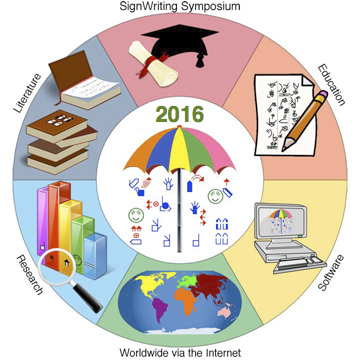 by Stephen E Slevinski Jr
slevinski@signwriting.org
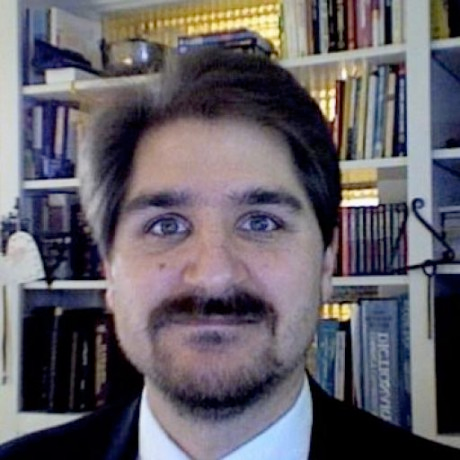 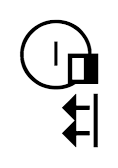 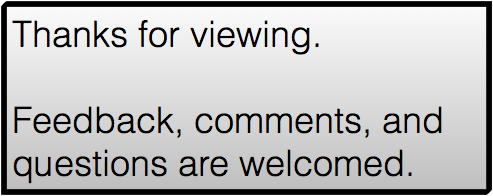 http://signpuddle.com
http://www.signwriting.org/symposium/presentation0062.html